МЕСТООБИТАНИЕ. ГЕОГРАФИЧЕСКОЕ И ЭКОЛОГИЧЕСКОЕ      РАСПРЕДЕЛЕНИЕ ОРГАНИЗМОВ
Разработала и провела Швецова В. А.   
учитель географии и экологии  МОБУ Новобурейской СОШ № 3, Амурской области.
 Разработана на основе авторской программы Л. Е. Дмитриевой и Л. Г. Колесниковой (Благовещенск, 2006 г.).
МЕСТООБИТАНИЕ – это участок суши или водоёма, занятый популяцией одного вида или её частью и обладающий для её существования всеми необходимыми условиями (климат, рельеф, почва, питательные вещества). 

МЕСТООБИТАНИЕ ВИДА – это совокупность отвечающих его экологическим требованиям участков в пределах видового ареала.
По размеру  выделяют:
Маленькие местообитания
нижняя часть гнилого бревна;
кишечник животного.
Большие местообитания
океан;
природная зона.
Средние местообитания
болото;
- озеро.
По широте использования местообитаний различают:
Эвритопные организмы - виды растений и животных, живущие в самых разнообразных местах обитания. Они имеют высокую пластичность или т. н. широкую экологическую валентность.
Стенотопные организмы –   животные и растения, приуроченные к узкому кругу местообитаний.
Песчаная акация;
Росянка;
Багульник;
Тонкопалый суслик;
Рябчик.
Сосна обыкновенная;
Тростник обыкновенный;
Пырей ползучий;
Обыкновенная полёвка;
Лисица.
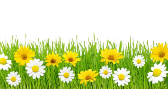 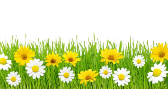 СТЕНОТОПНЫЕ ОРГАНИЗМЫ
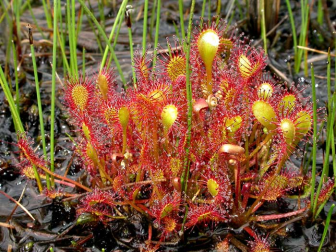 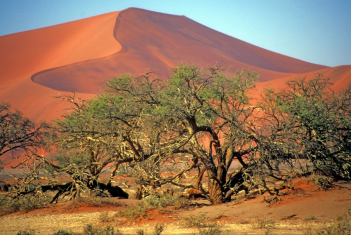 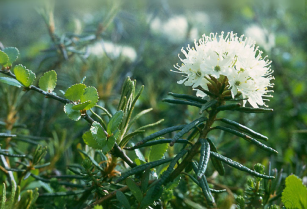 Росянка
Песчаная акация
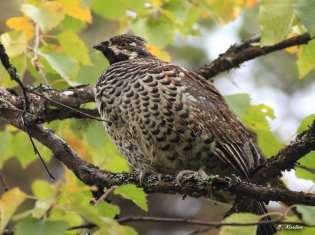 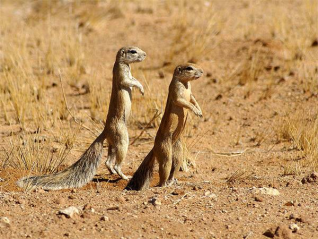 Багульник
Тонкопалый суслик
Рябчик
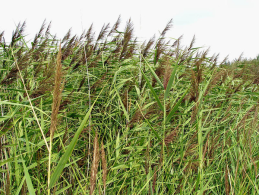 ЭВРИТОПНЫЕ ОРГАНИЗМЫ
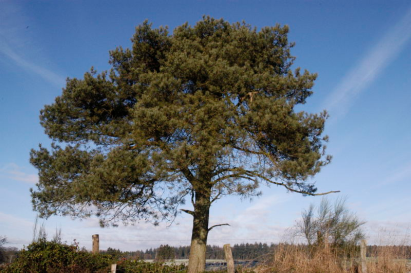 Тростник обыкновенный
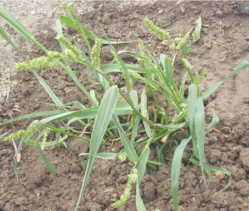 Сосна обыкновенная
Растет на самых разных субстратах — на песчаных почвах, суглинках, скалах, сфагновых болотах, выносит низкую зимнюю температуру, продвигаясь за полярный круг, и высокую летнюю, произрастая местами в степной зоне.
Пырей ползучий
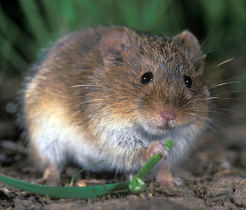 Обыкновенная
 полёвка
На одном местообитании живёт, как правило, большое количество разных видов.
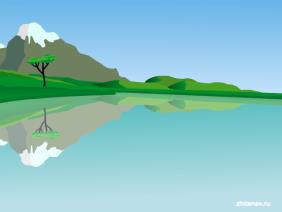 Местообитание -  мелководные покрытые растительностью  участки озёр.
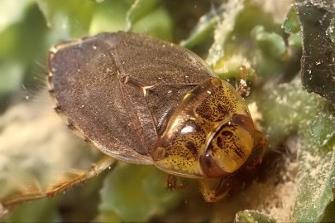 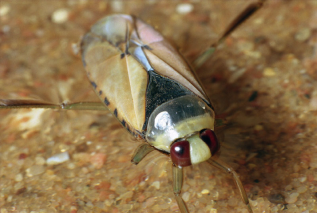 Клоп – гладыш
Экологическая ниша
детритофаг  (питается разлагающейся растительностью)
Экологическая ниша
активный хищник
Плавта
ЭКОЛОГИЧЕСКАЯ НИША - совокупность всех факторов природной среды, в пределах которых возможно существование того или иного вида организмов. К таким факторам относится не только положение вида в пространстве (его местообитание), но также его взаимоотношения с другими видами (конкуренция за пищу, наличие врагов).
РАСПРОСТРАНЕНИЕ ОРГАНИЗМОВ
ГЕОГРАФИЧЕСКОЕ – это размещение животных и растений под воздействием абиотических факторов.
ЭКОЛОГИЧЕСКОЕ -это размещение животных и растений под воздействием абиотических, биотических и антропогенных факторов.
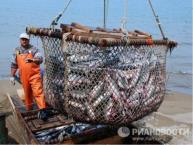 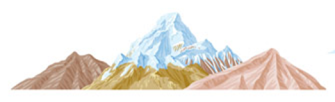 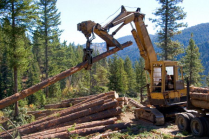 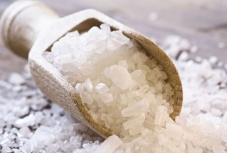 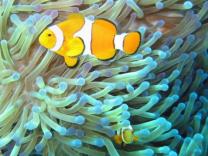 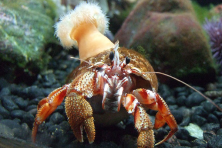 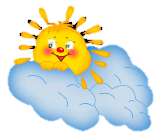